It’s not US vs. THEM;
It’s all SPECIAL ED!
Somebody get this kid____________________!
Somebody get this kidOUT OF MY CLASS!
INCLUSION
VS.
SPECIAL CLASSES
Somebody get this kidSOME HELP!
ACCOMODATIONS 
VS.
MODIFICATIONS
INCLUSION
the practice or policy of providing equal access to opportunities and resources for people who might otherwise be excluded or marginalized, such as those who have physical or intellectual disabilities and members of other minority groups.

(Oxford Languages and Google, https://languages.oup.com/google-dictionary-en/)
INCLUSIONTeachers become…
“a Jack of all trades is a master of none, but oftentimes 
better than a master of one.” 
-William Shakespeare
But you don’t have to do it ALONE!
“No man is an island, entire of itself; every man is a piece of the continent, a part of the main. If a clod be washed away by the sea, Europe is the less, …
any man's death diminishes me, because I am involved in mankind, and therefore never send to know for whom the bells tolls; it tolls for thee.”
(John Dunn, No Man Is An Island)
COLLABORATION  is the key that unlocks the door to INCLUSION
the action of working with someone to produce or create something. 
(Oxford Languages and Google, https://languages.oup.com/google-dictionary-en/)
the action of working with someone…
Administration
General Education Teachers
Special Education Teachers
Related Service providers
RBA’s and BCBA’s
Parents and Students
to produce or create something…
What are we trying to produce?
to produce or create something…
What are we trying to produce?
Strong, independent, successful, confident, life long learners and educators, who actively participate in and positively contribute to society as a whole.
So now that we have Remembered our WHY… Let’s talk about our HOW!
How to Collaborate with Administration…
Time and Support
How to Collaborate with General Education…
Standards and Expectations
How to Collaborate with Special Education…
Accommodations, Modifications, and Strategies
How to Collaborate with Behavior Specialists…
Analysis and Alternatives
How to Collaborate with Related Services…
Expertise, equipment, and understanding
How to Collaborate with Parents…
Empowerment and Encouragement
How to Collaborate with Students…
Ownership
Collaboration Ideas/Strategies…
Multimodal Approach
Shared Experiences
Plan Ahead
Shared Responsibilities
Play to Your Strengths
Do the Unexpected
Examples
Super Bunny
PreK Team
Animal Farm
If You Give a Kid a Cookie Party
SuperBunny
Pre-K Team
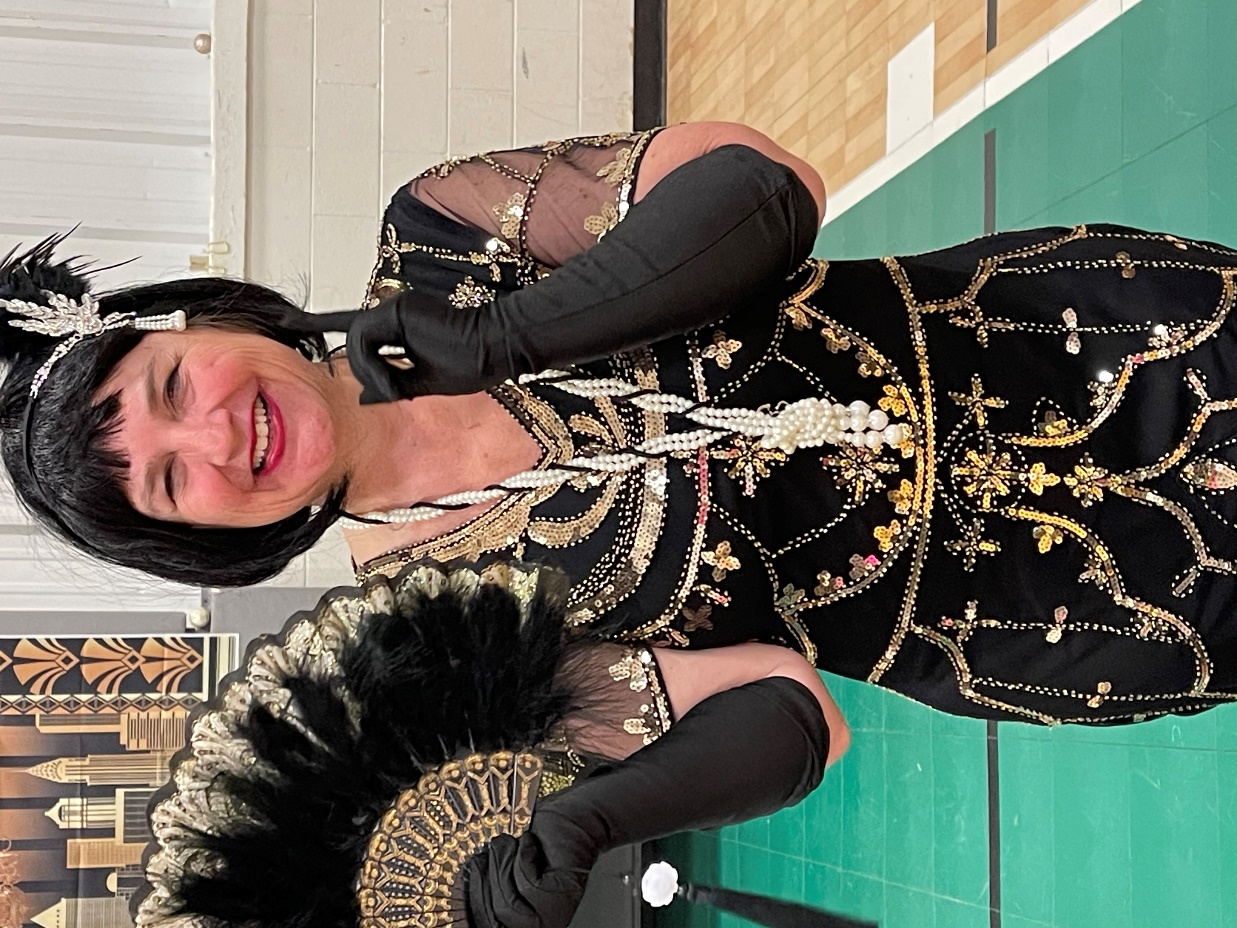 Do the unexpected
You’re Turn…
Scenario #1:
Elementary School Class
How can you collaborate with your school to make Fire Drills more Sensory Friendly?
You’re Turn…
Scenario #2:
Middle School Class
How can you collaborate with your Parents to address pre-teen Hygiene and Social Skills?
You’re Turn…
Scenario #3:
High School Class
How can you collaborate with your students to make current events come to life for them?
Resources for Collaboration
The ARC of TN
Lesson Pix
Teachers Pay Teachers
Tobii Dynovox
Reading First
Harry Wong
YouTube
Disney
PBS Kids
The Great Backyard Bird Count 
And many more…
Questions